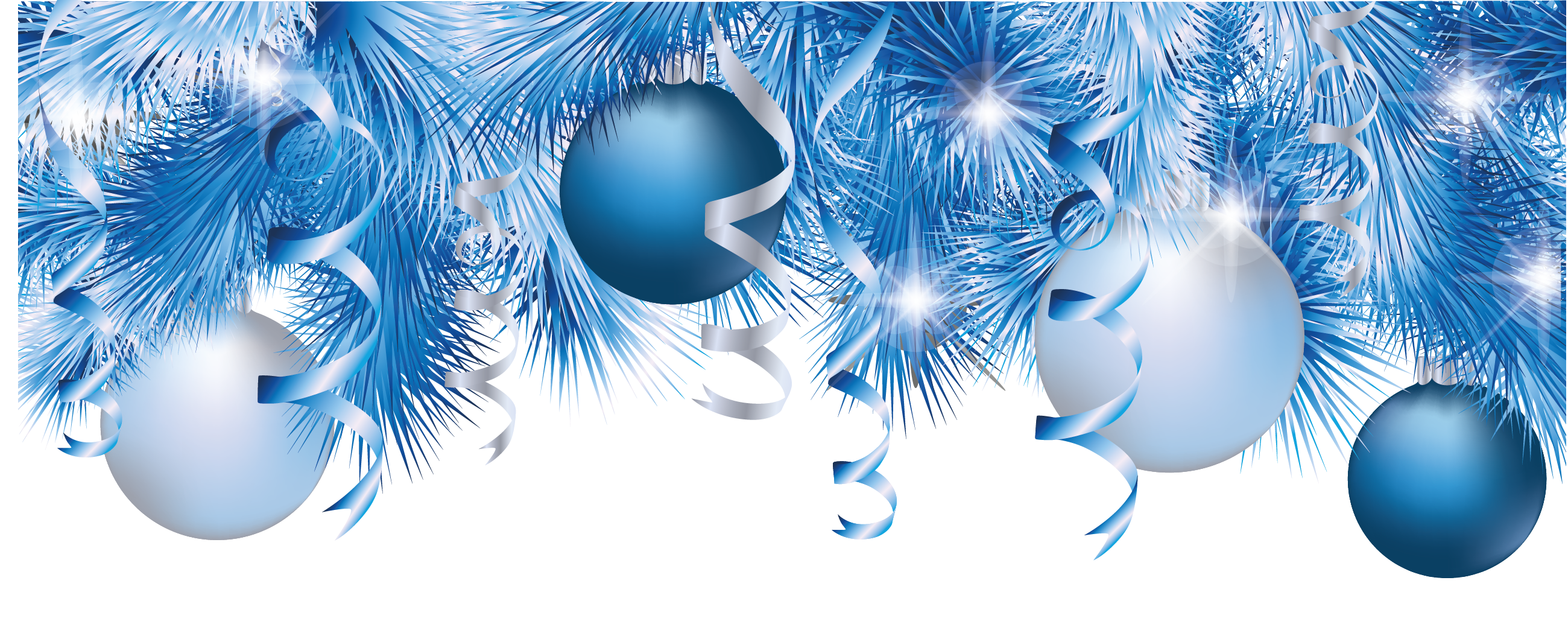 Новогоднее ассорти
МДОУ – Детский сад № 5 р.п. Земетчино 
    Филиал № 1
Новый год стучится в двери!
Это праздник – хоть куда!
Только к тем, кто в чудо верит,
Он приходит! Да! Да! Да!
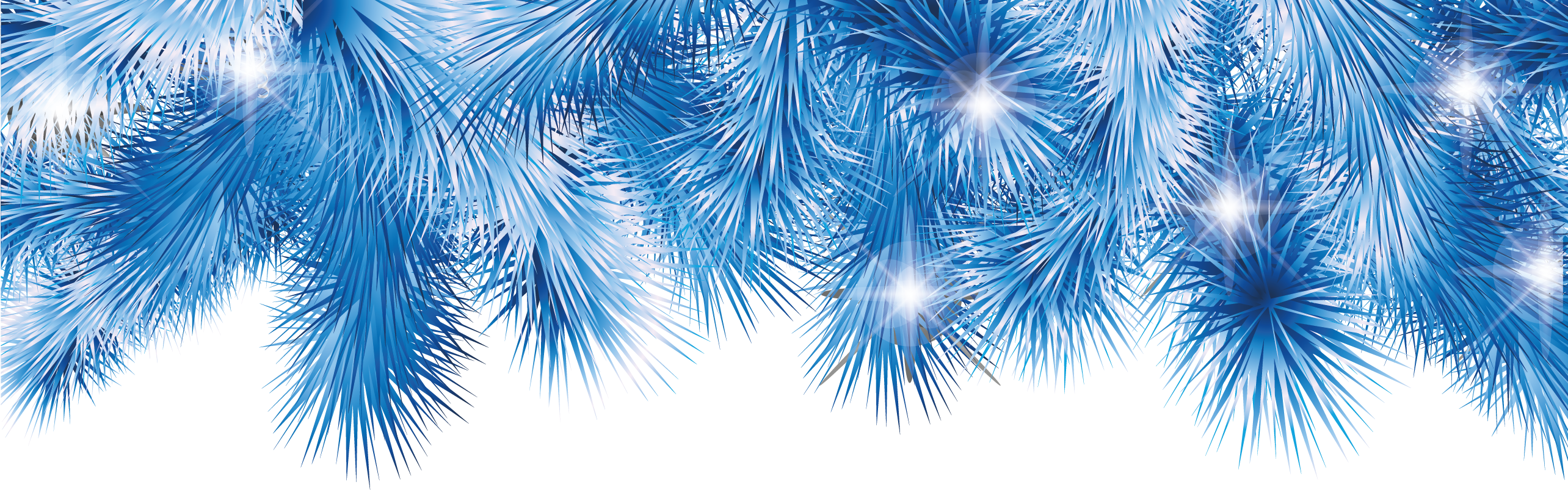 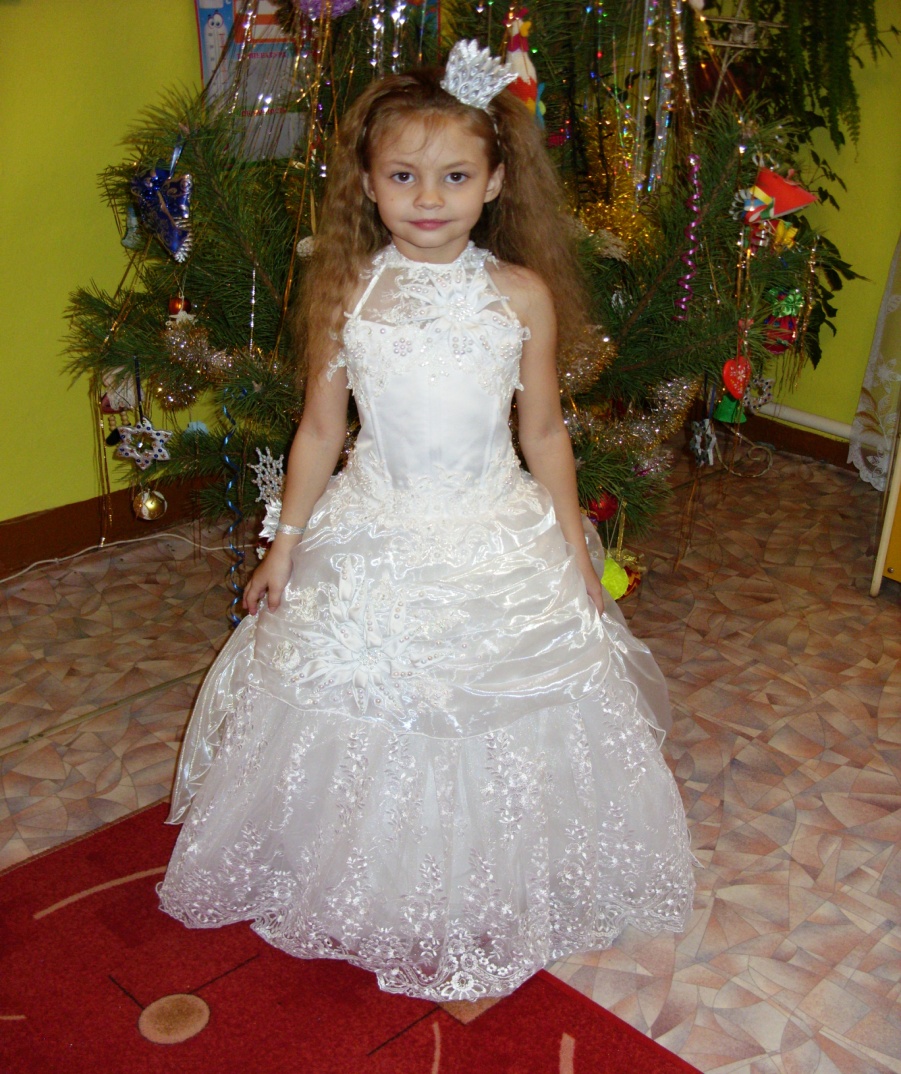 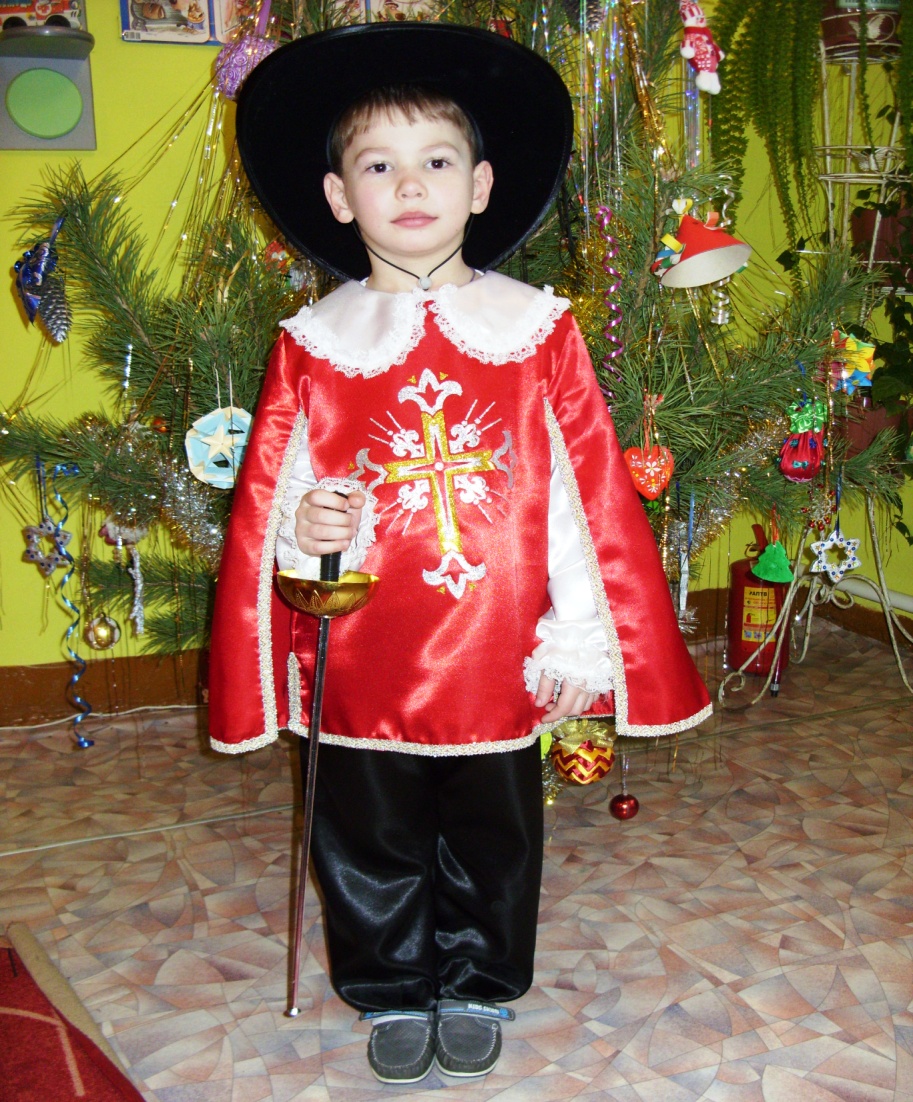 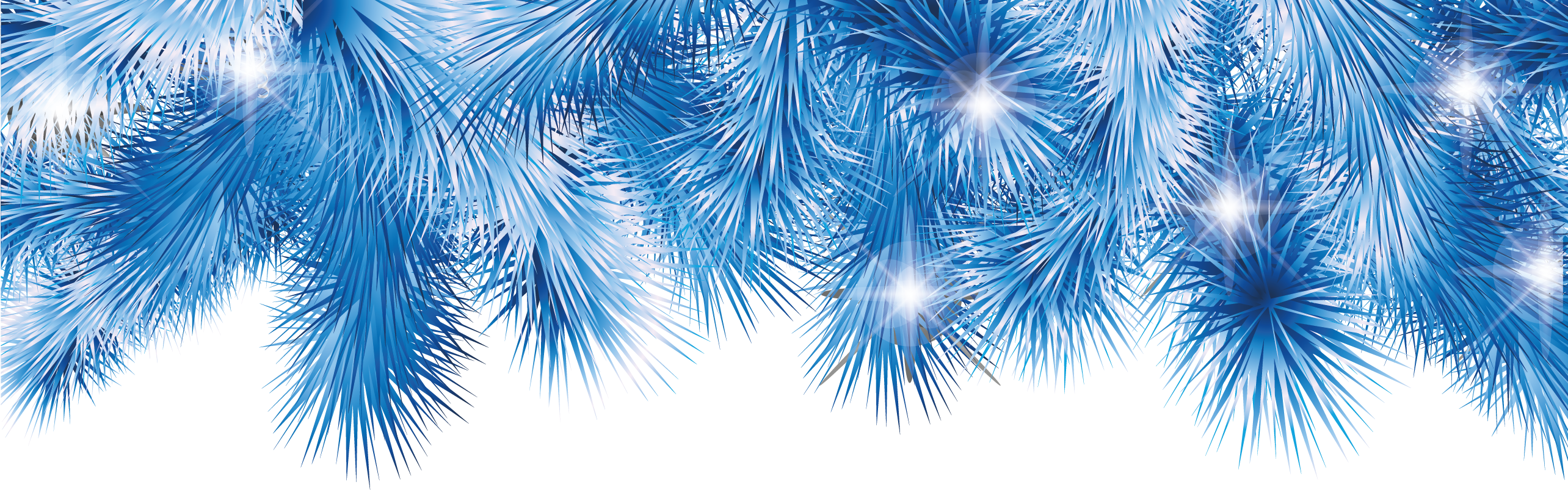 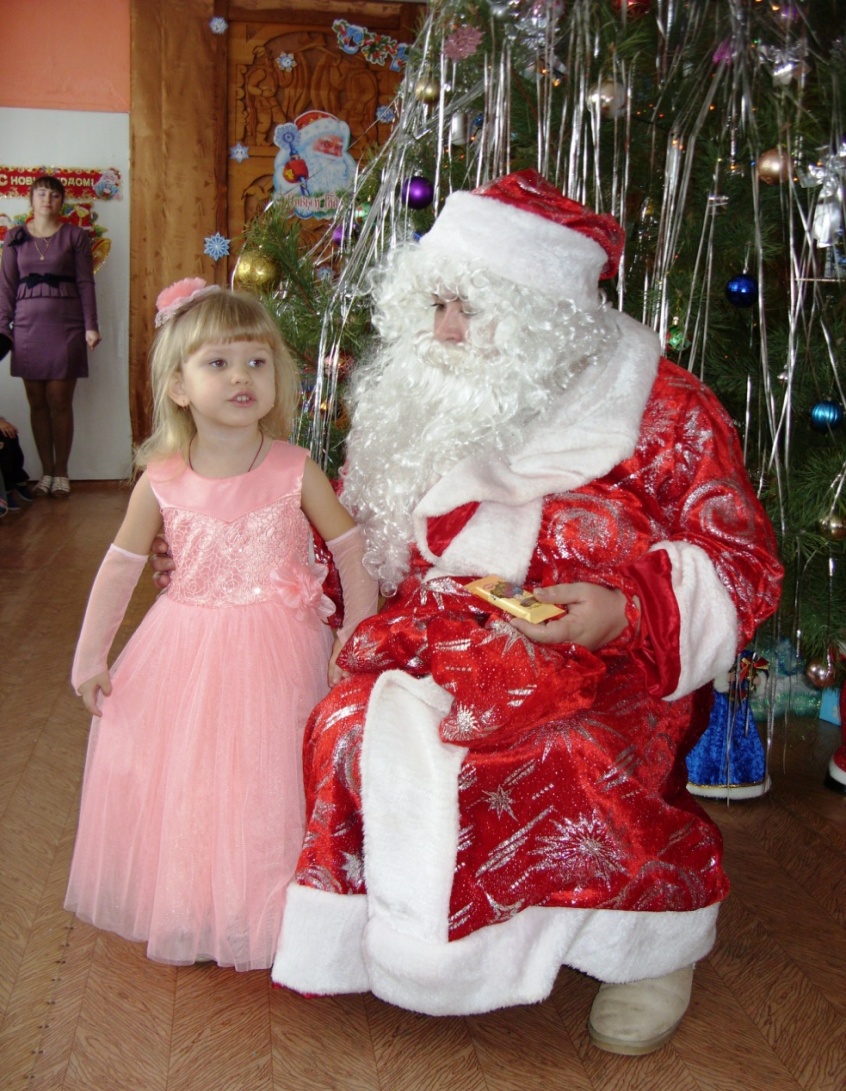 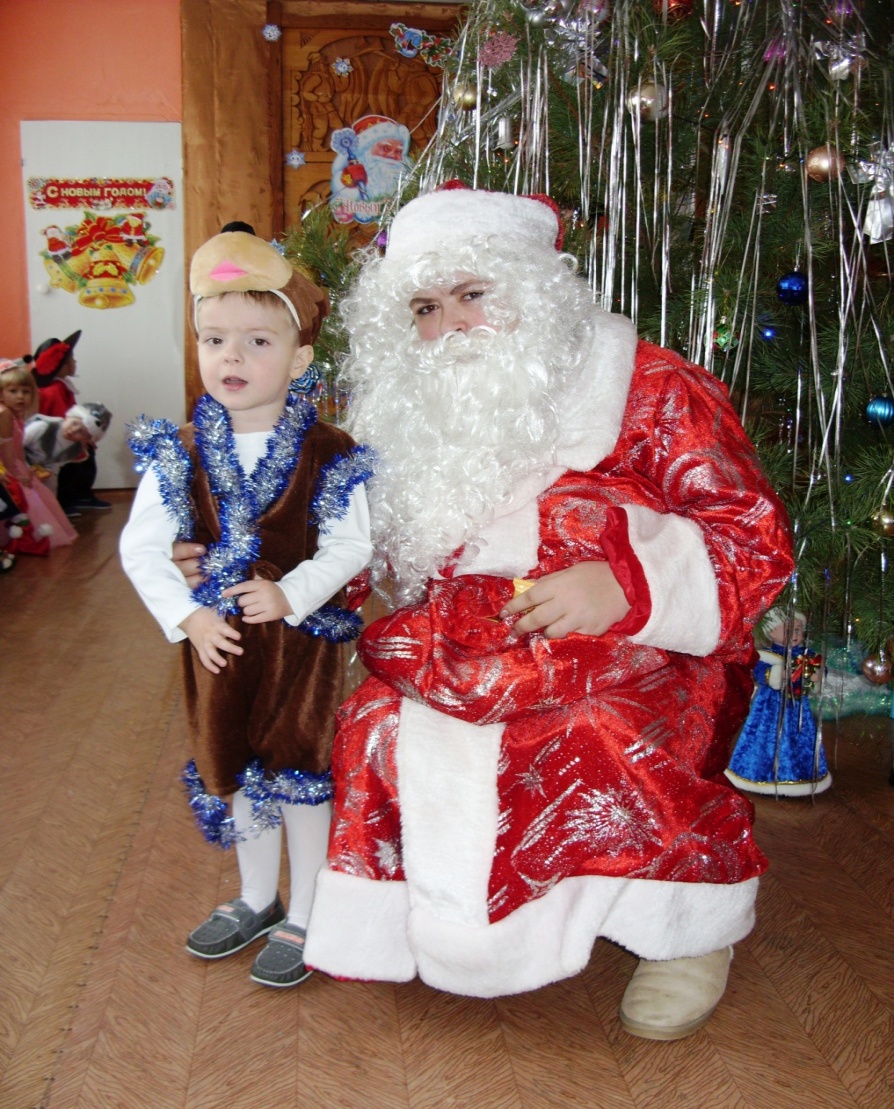 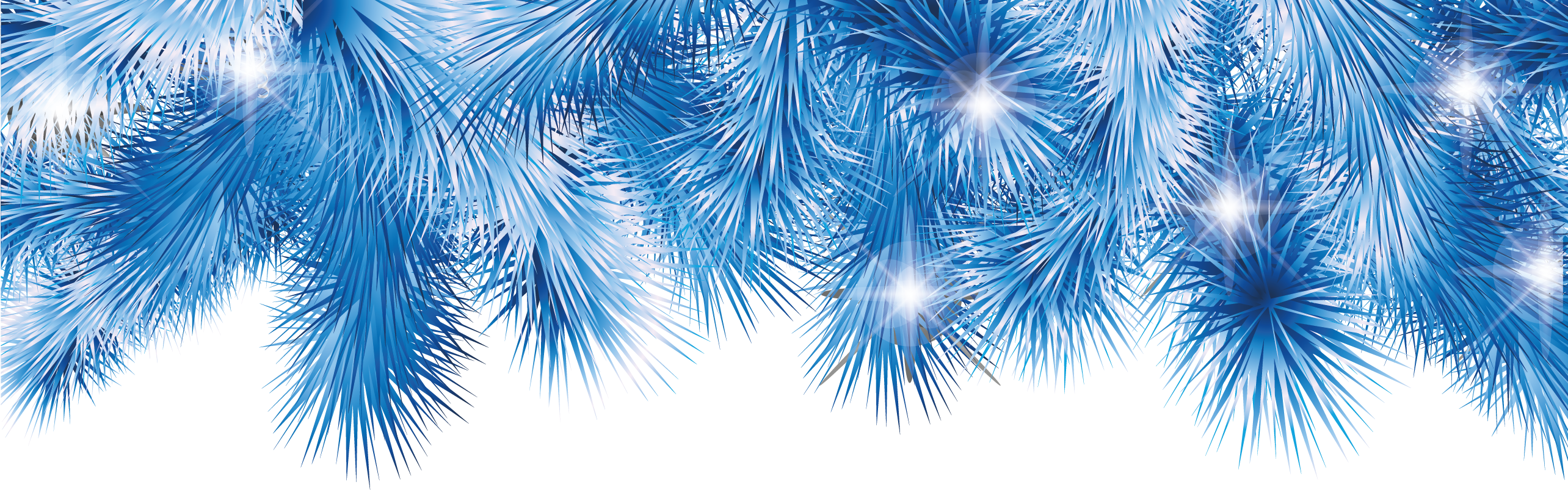 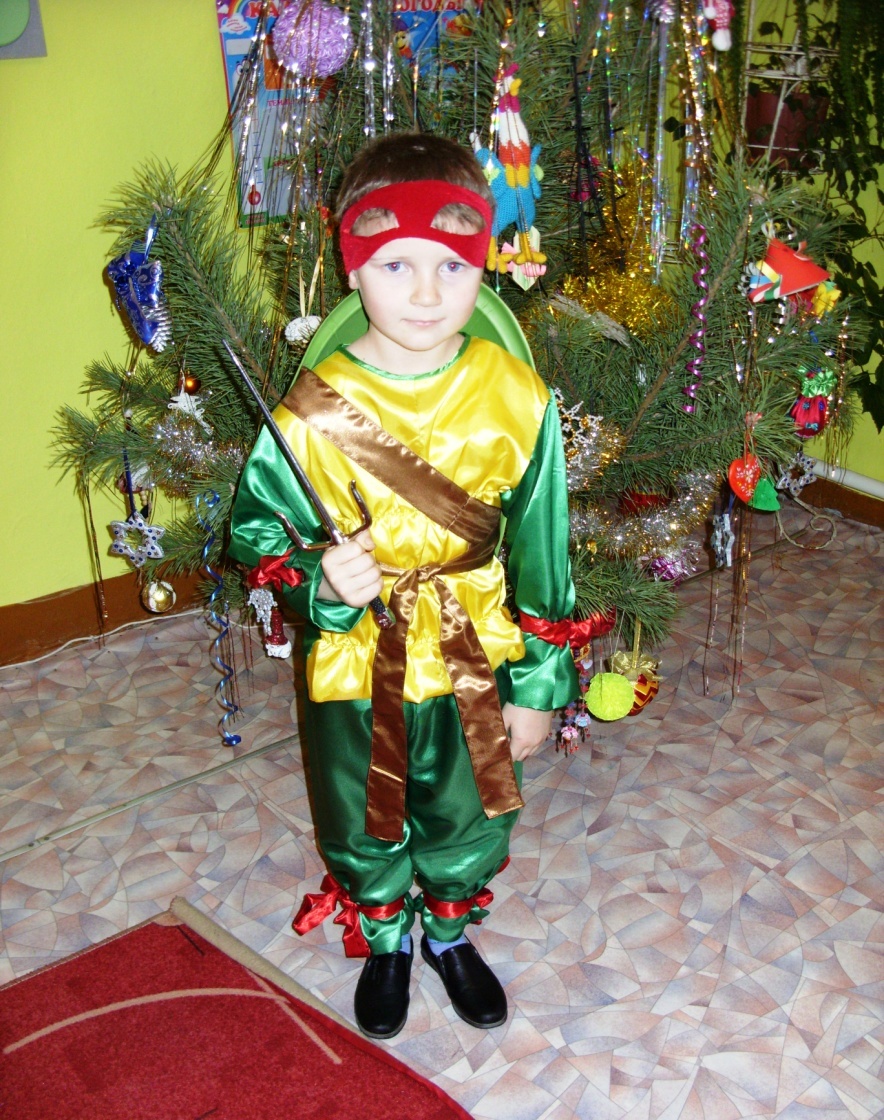 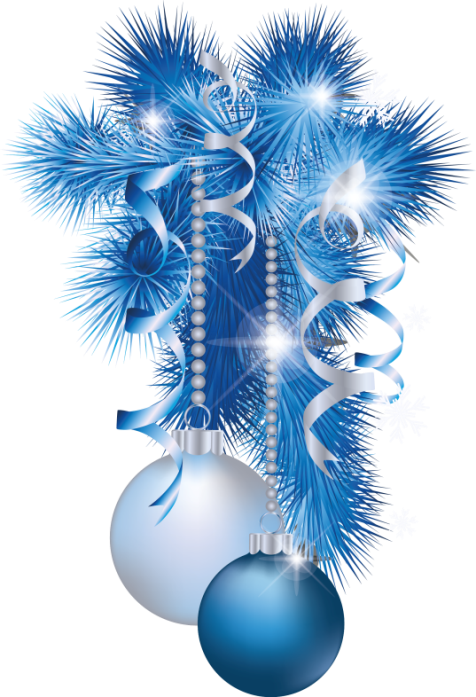 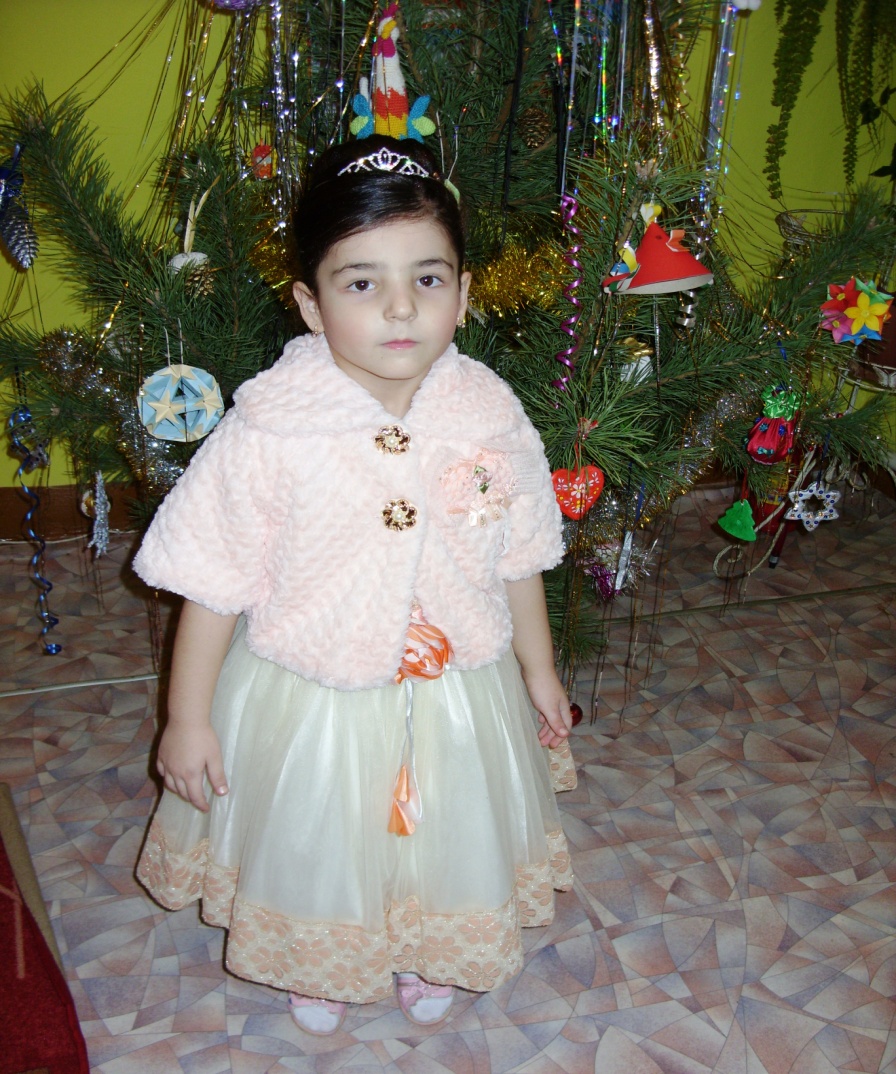 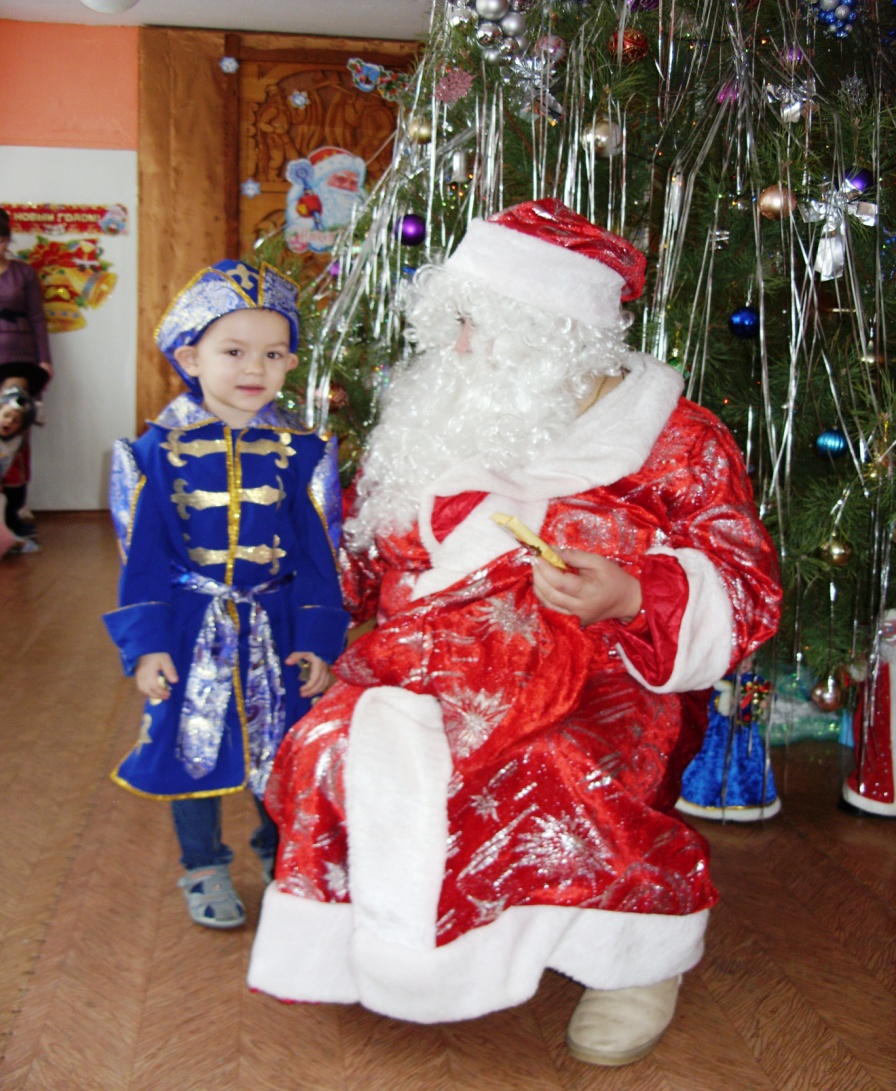 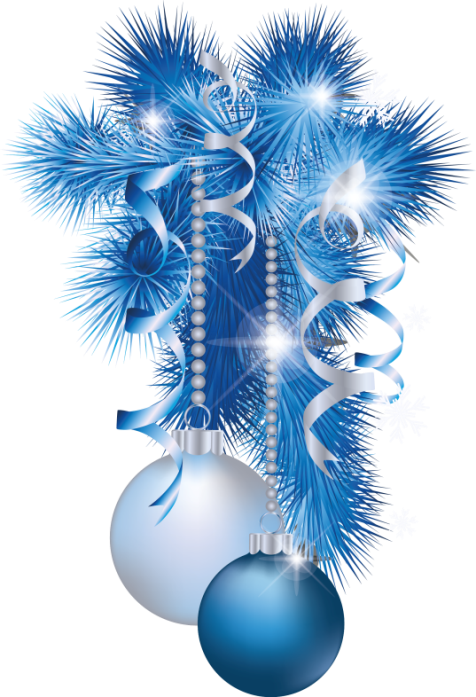 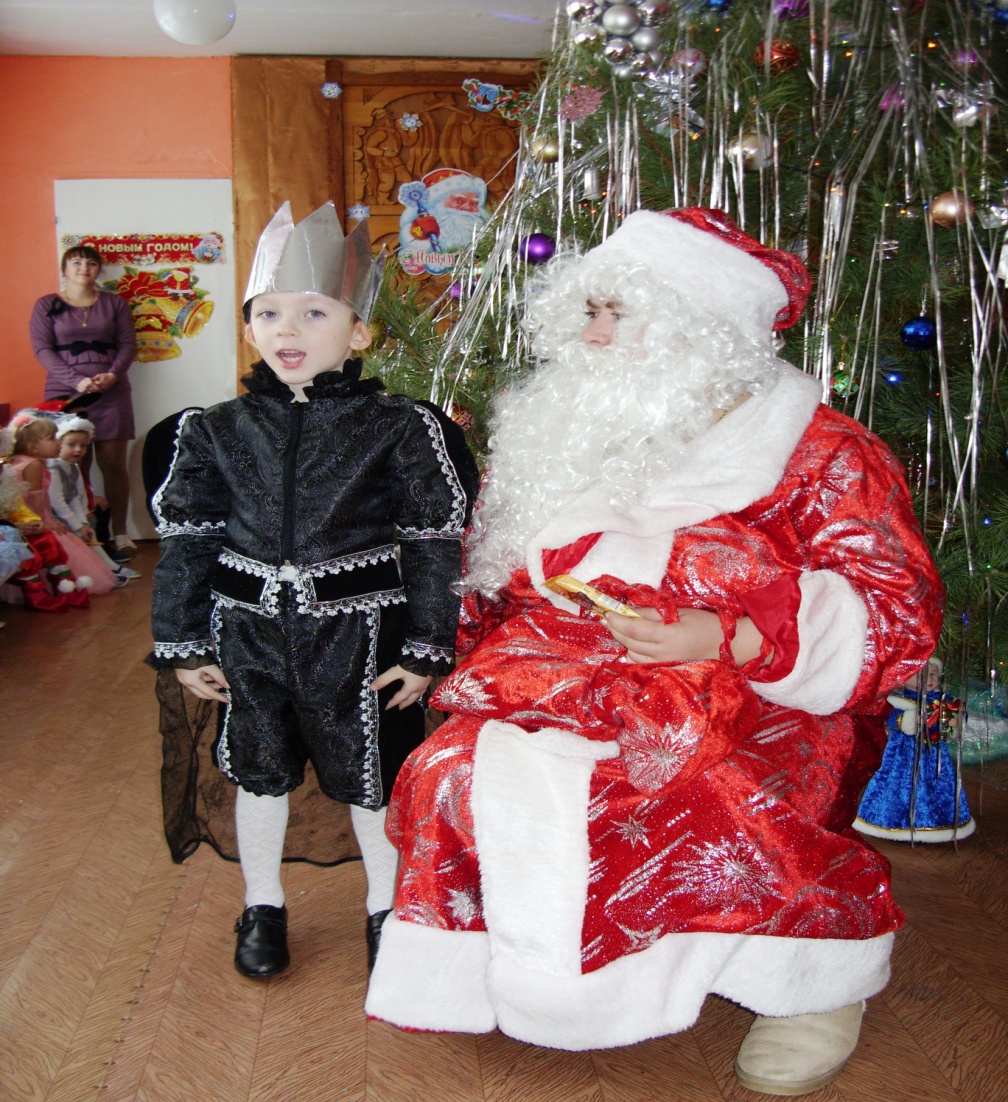 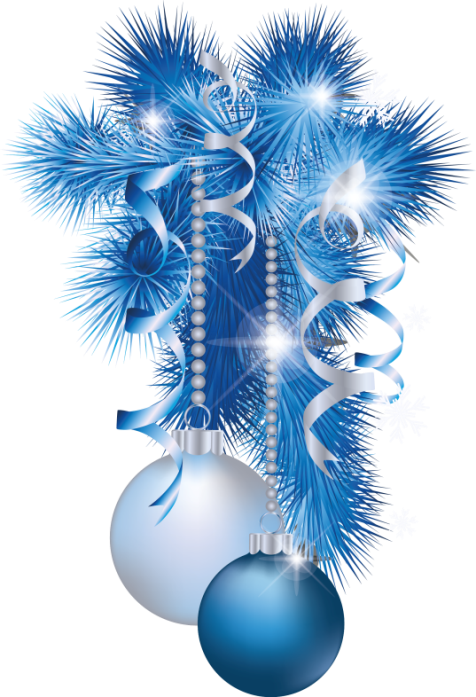 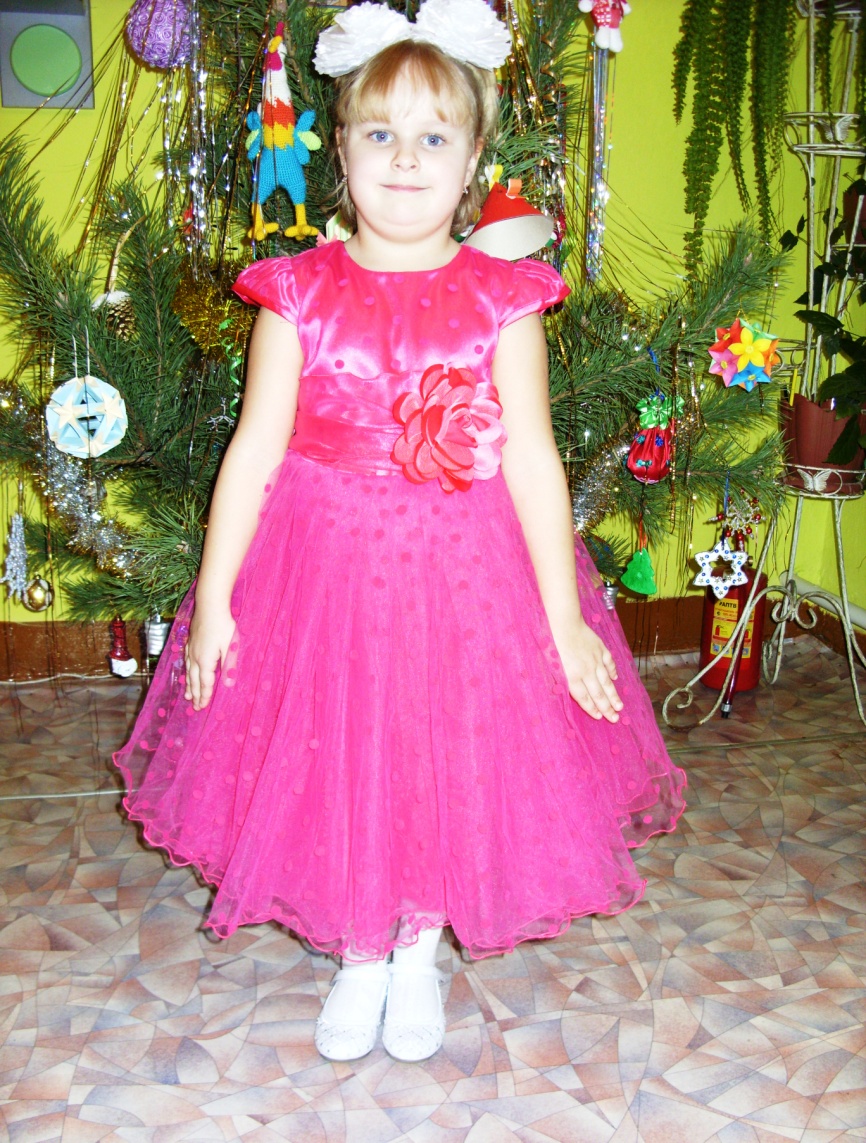 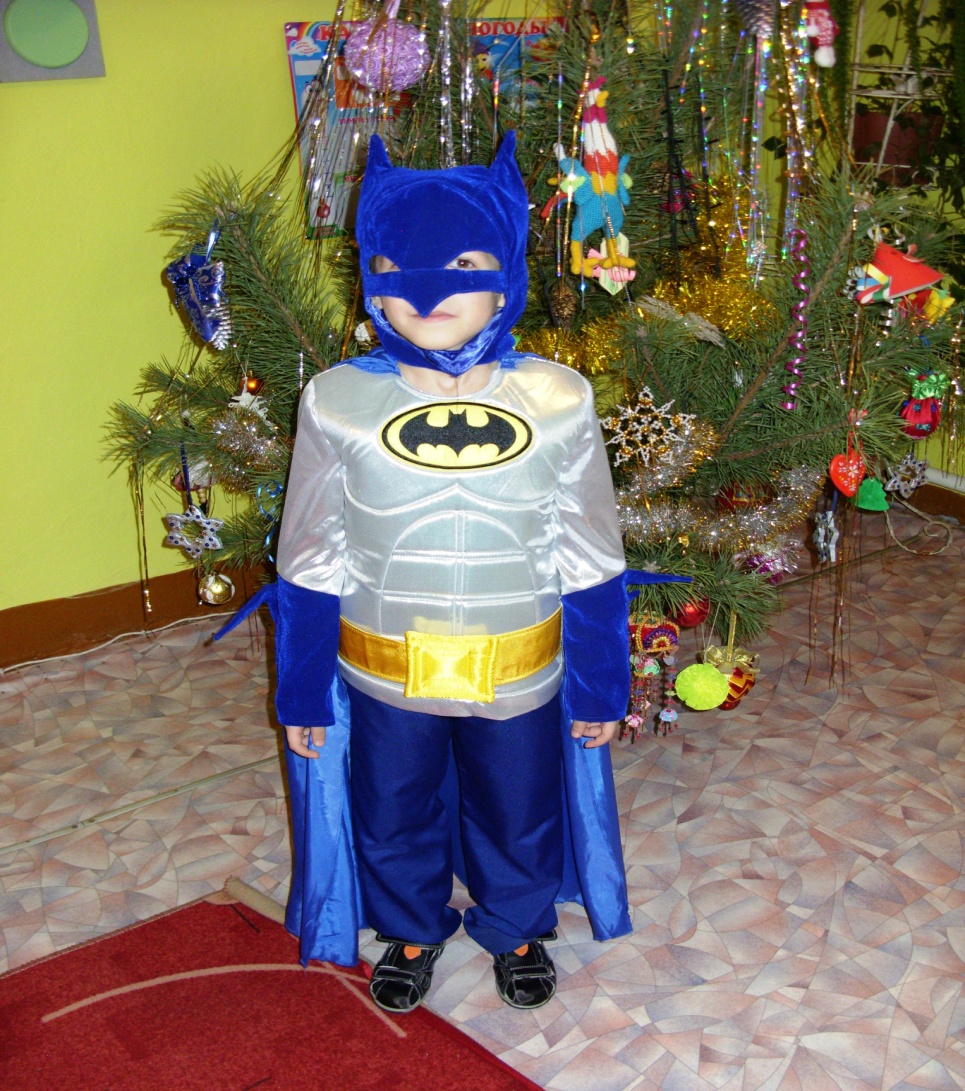 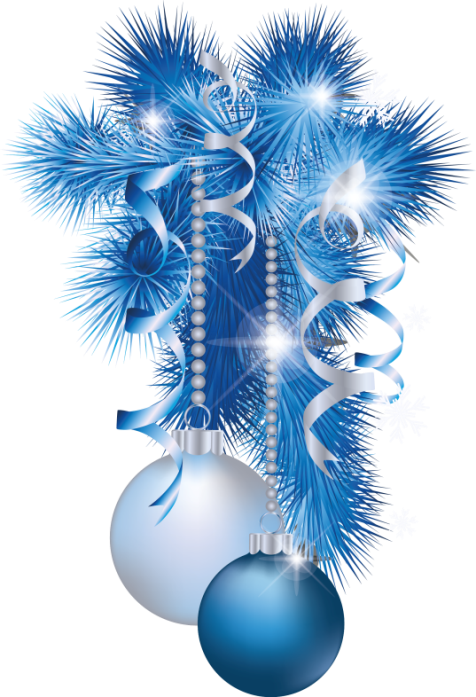 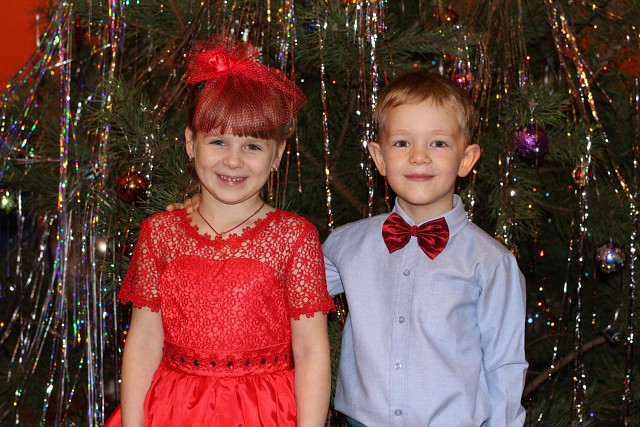